The European Union
No textbook is prescribed for this module

Most resources are available online

www.europa.eu 
The library has multiple copies of “The European Union: How does it work?” by Bomberg, Stubb et al – useful for revision purposes 

Moodle
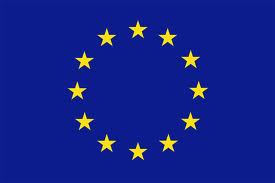 The European Union - Intro
1950: the beginning 
Robert Schuman (Fr) & Jean Monnet (Fr): the chief architects of European construction
Post WWII: need to bring France and Germany together – common institutional mechanism and interdependence and common economic integration
Goal: a supranational Europe 
Supranational: refers to an organisation where power is given to a high authority (i.e. European Commission) which transcends national boundaries – power and influence are granted by national governments 
“United States of Europe” (Churchill 1946) 
Loss of sovereignty + transfer of competences and responsibilities
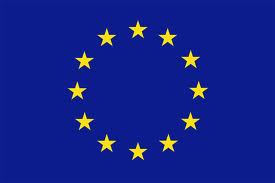 The European Union – Intro
Coal and steel: the raw materials of war-making and also of industrial recovery  
Robert Schuman: French foreign minister
Jean Monnet: economist (Commissaire au Plan) and diplomat 
Making war between France and Germany “not only unthinkable, but materially impossible” 
A daring and challenging idea – a “leap of faith”
US influence 
Konrad Adenauer: German Chancellor 
April 1949: 	
4 April: North Atlantic Treaty creates NATO 
8 April: new Federal Republic of Germany
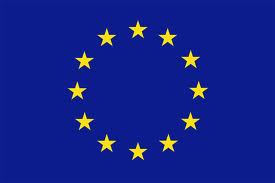 The European Union – intro
‘Cold War’ – US v. USSR 
Industrial rehabilitation of Germany 
‘Containment’ of the USSR
9 May 1950: Paris (Schuman) Declaration : birth of the European community 
"World peace cannot be safeguarded without the making of creative efforts proportionate to the dangers which threaten it."
"Europe will not be made all at once, or according to a single plan. It will be built through concrete achievements which first create a de facto solidarity."
"The pooling of coal and steel production... will change the destinies of those regions which have long been devoted to the manufacture of munitions of war, of which they have been the most constant victims.“
http://europa.eu/about-eu/basic-information/symbols/europe-day/schuman-declaration/index_en.htm
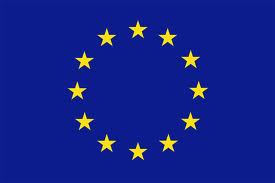 The european union – intro
A new institutional structure
High Authority 
Parliamentary assembly 
Council 
Court of Justice 
France, Germany, Italy and Benelux countries
Great-Britain opts out (PM: Clement Attlee) 
8 April 1951: Treaty of Paris 
25 July 1952: the ECSC (European Coal and Steel Community) comes into existence